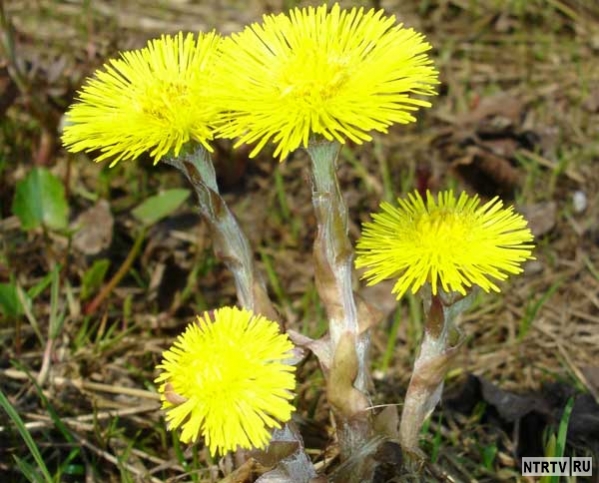 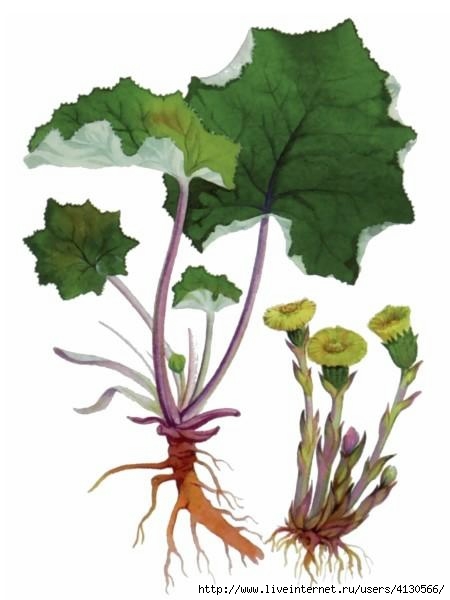 Мать-и-мачеха
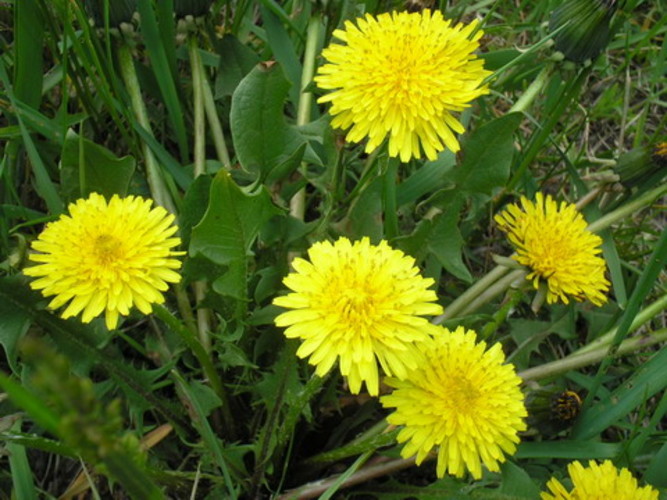 Одуванчик
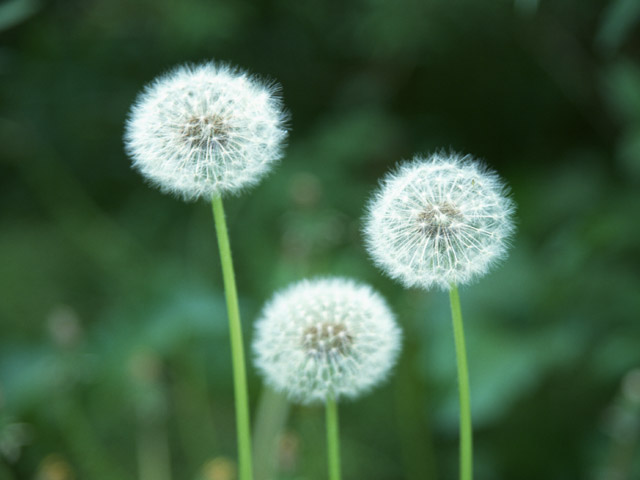 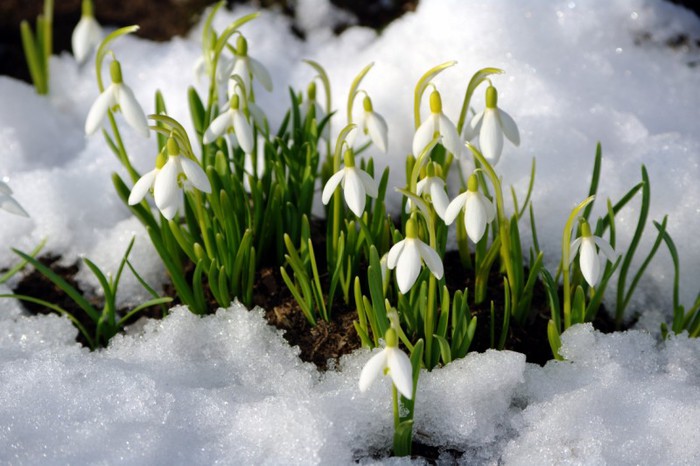 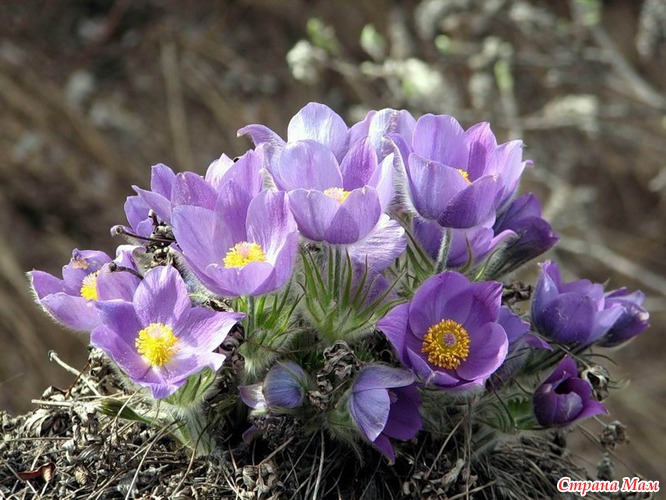 Прострел-ветриница
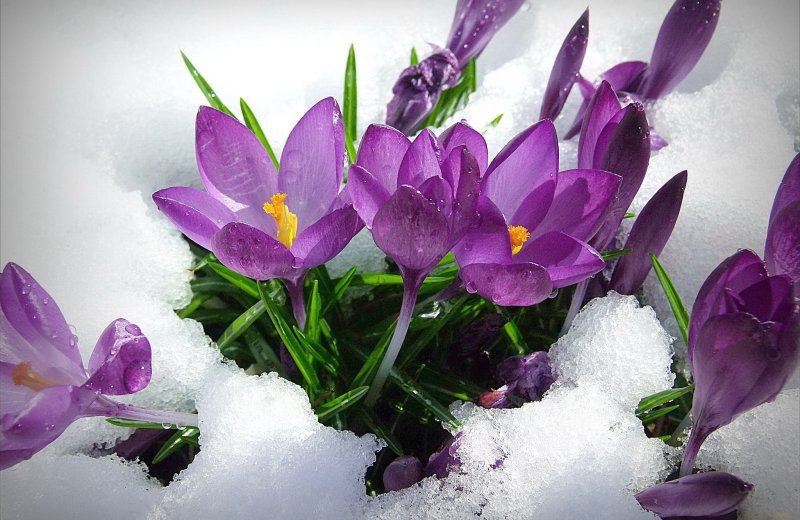 крокусы
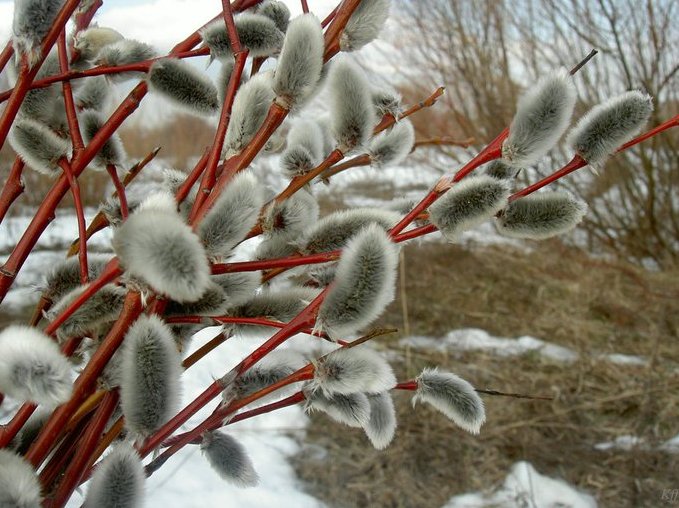 верба
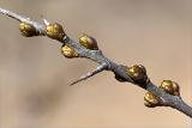 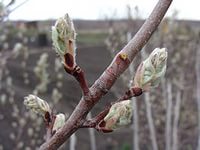 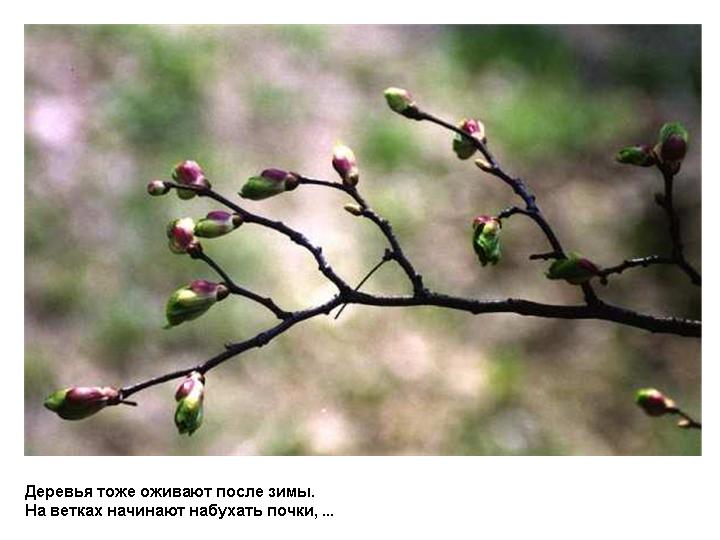 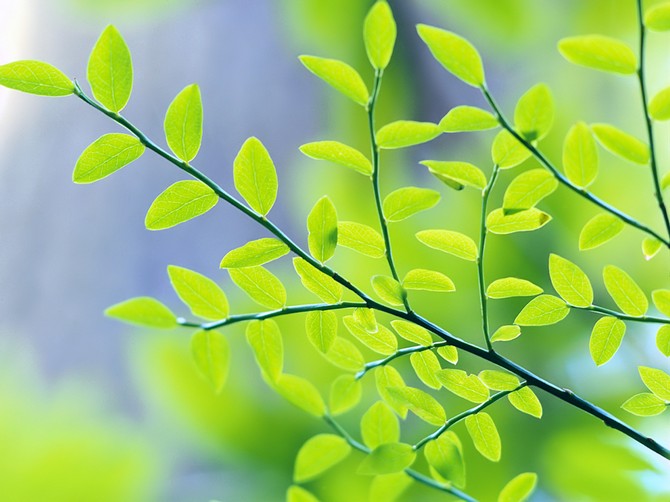 Первая нежная листва
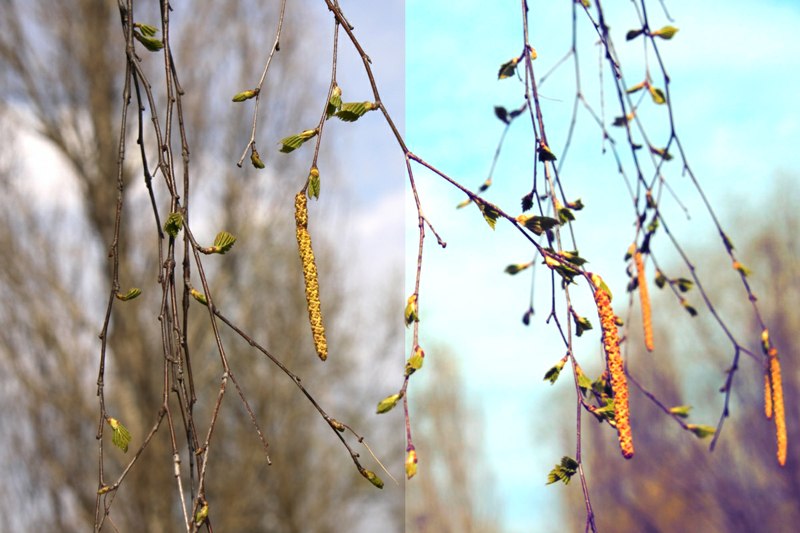 Ветка березы с сережками
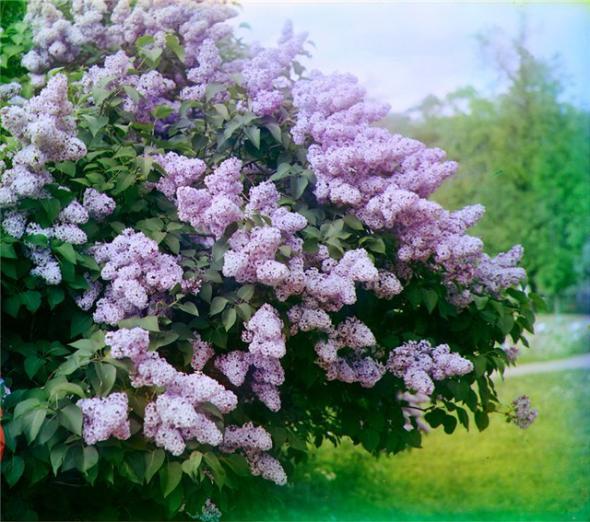 черемуха
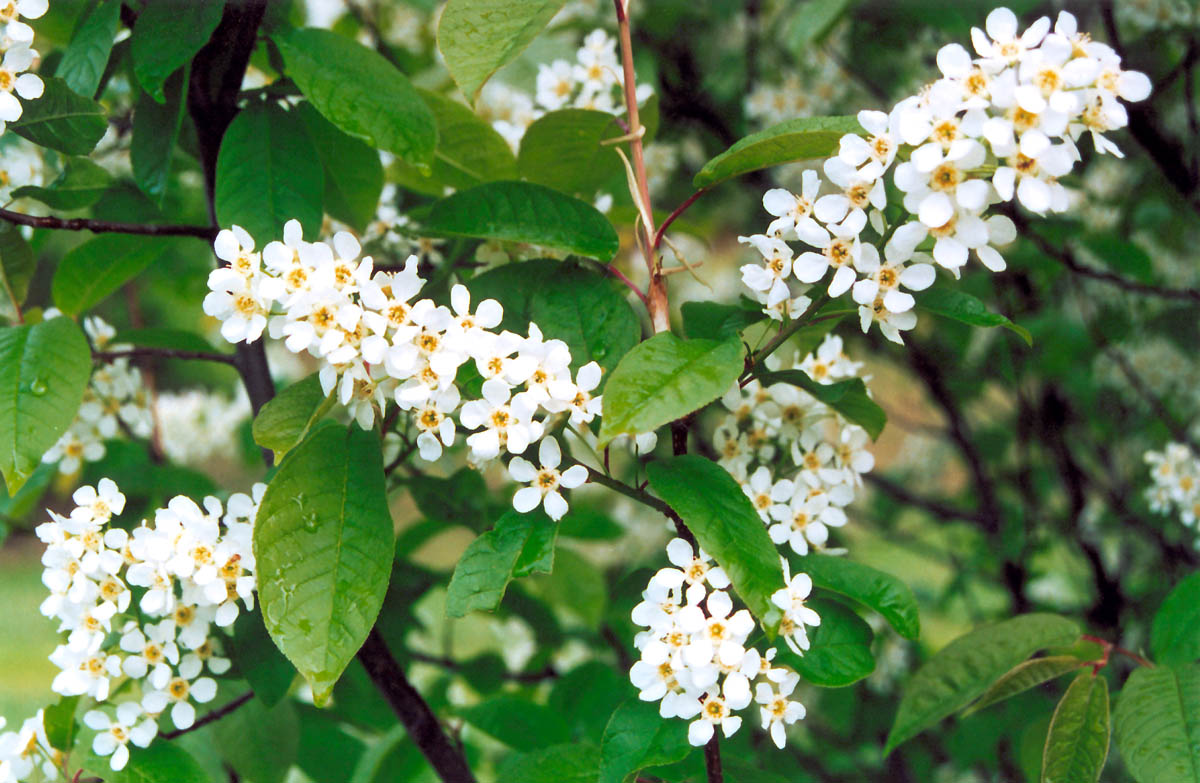 сирень